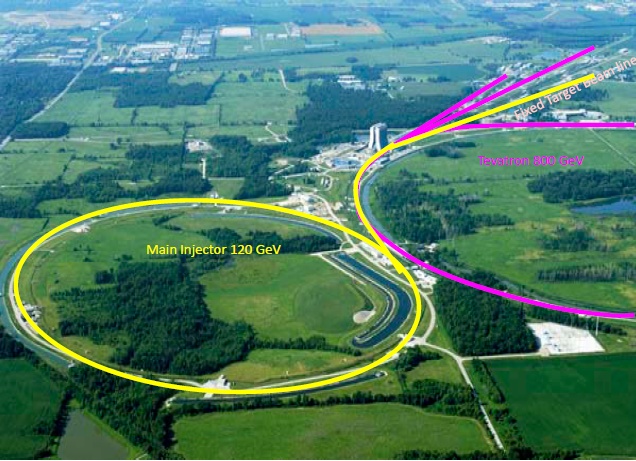 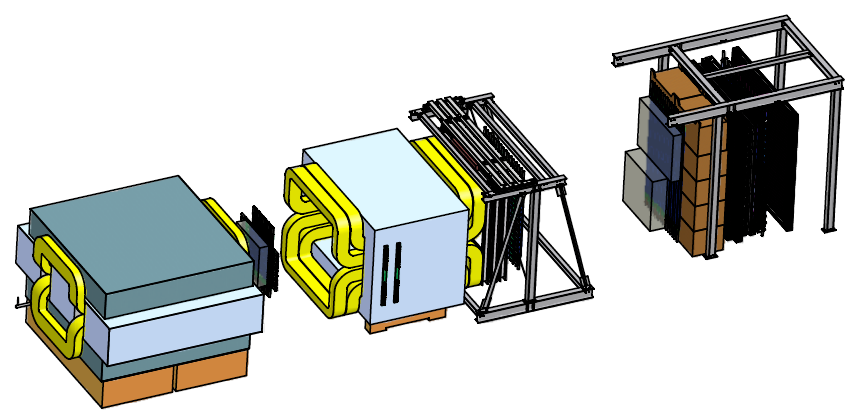 Investigation of Angular Distributions of Drell-Yan Dimuons in p+p and p+d Interactions with the E906/SeaQuest Experiment
Christine A. Aidala
Los Alamos National Lab

DNP Meeting
Michigan State University
October 29, 2011
Fermilab E906/SeaQuest:A dedicated fixed-target Drell-Yan experiment
Physics programs:
Nucleon structure
Cold nuclear matter
120 GeV/c proton beam from Fermilab Main Injector
Liquid hydrogen and deuterium, nuclear (C, Ca, W) targets 
Commissioning to start in December, data-taking through ~2015
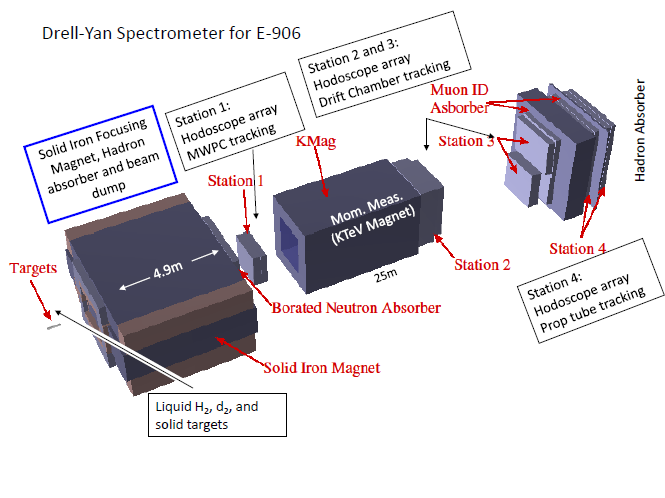 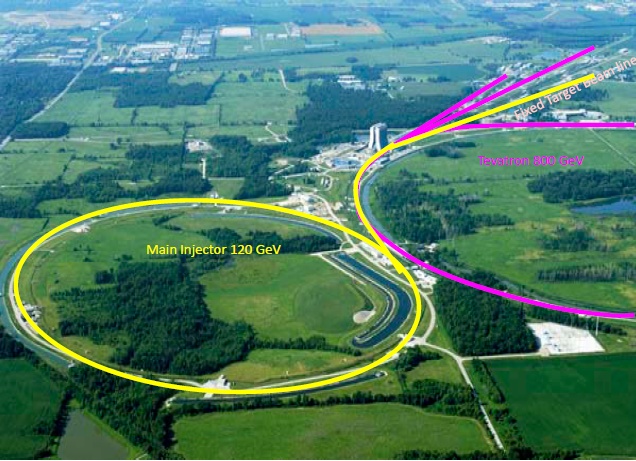 C. Aidala, DNP, October 29, 2011
2
Complementarity of Drell-Yan and DIS
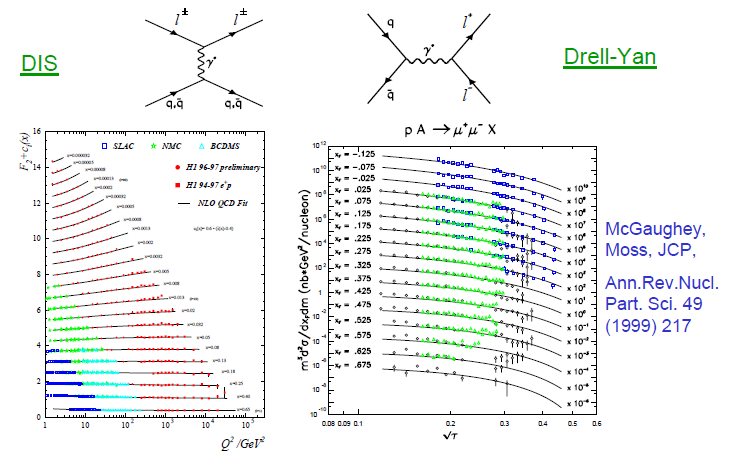 Both Drell-Yan and deep-inelastic scattering are tools to probe the quark and antiquark structure of hadrons!
C. Aidala, DNP, October 29, 2011
3
Drell-Yan decay angular distributions
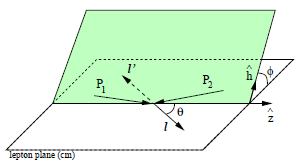 q and f are the decay polar and azimuthal angles of the m+ in the dilepton rest frame: Collins-Soper frame
A general expression for Drell-Yan decay angular distributions
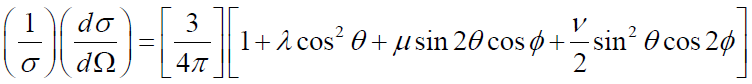 Lam-Tung relation: 1- l = 2n
Reflects the spin-1/2 nature of (anti)quarks
Analog of the Callan-Gross relation in deep-inelastic scattering
C. Aidala, DNP, October 29, 2011
4
Lam-Tung relation
Lam and Tung, PRD18, 2447 (1978)
Theoretically robust 
Unaffected by NLO [O(as)] corrections
NNLO [O(as2)] corrections small
Mirkes and Ohnemus, PRD 51, 4891 (1995)
Preserved under resummation of soft gluons
Berger, Qiu, and Rodrigues-Pedraza, arXiv:0707.3150 and PRD 76, 074006 (2007)
What do the data show?
C. Aidala, DNP, October 29, 2011
5
Measured angular dependences
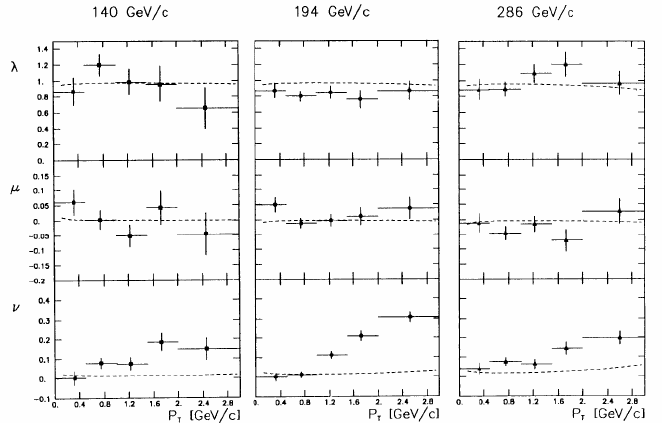 CERN NA10
p- + W

Z. Phys. 37, 545 
(1988)

Dashed curves 
from pQCD 
calculations
n non-zero, increases with pT
C. Aidala, DNP, October 29, 2011
6
Lam-Tung relation violated!
NA10, Z. Phys. 37, 545 (1988)
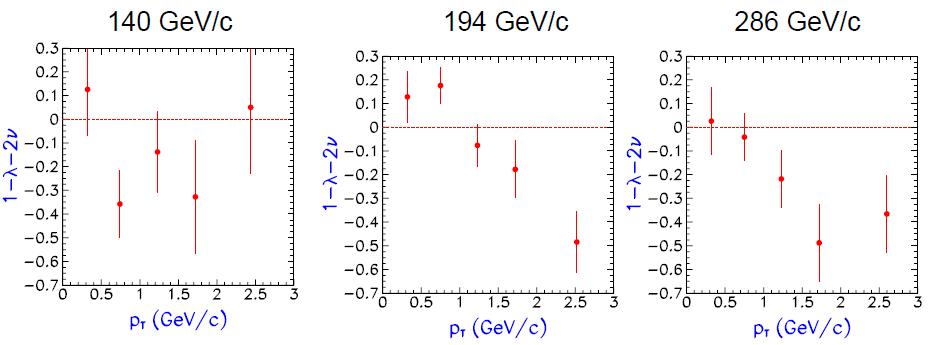 Violation of the Lam-Tung relation suggests new mechanisms with non-perturbative origin!
C. Aidala, DNP, October 29, 2011
7
Azimuthal dependence of unpolarized Drell-Yan cross section
cos2f term sensitive to correlations between quark transverse spin and quark transverse momentum!  Boer-Mulders transverse-momentum-dependent parton distribution function
Evidence for such correlations also in semi-inclusive DIS data
Large cos2f dependence seen in pion-induced Drell-Yan from multiple experiments
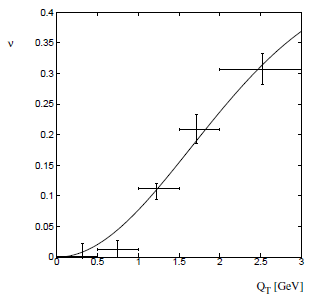 NA10 data
n
194 GeV/c
p-+W
QT (GeV)
D. Boer, PRD60, 014012 (1999)
C. Aidala, DNP, October 29, 2011
8
What about proton-induced Drell-Yan?
E866, PRL 99, 082301 (2007);
PRL 102, 182001 (2009)
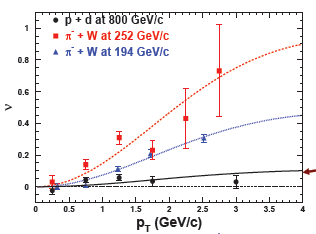 Significantly reduced cos2f dependence in proton-induced D-Y
Suggests sea quark transverse spin-momentum correlations small?
What about higher-x sea quarks in E906??
E866
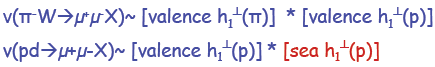 C. Aidala, DNP, October 29, 2011
9
E906/SeaQuest: Probing high-x antiquarks
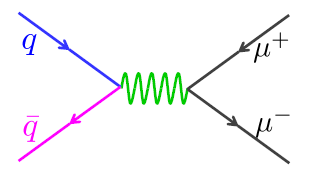 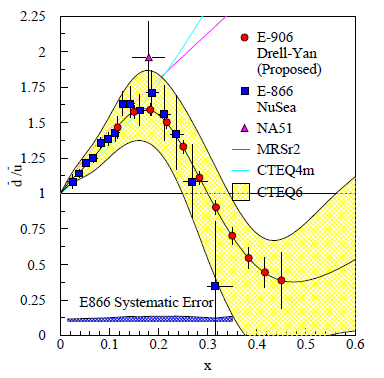 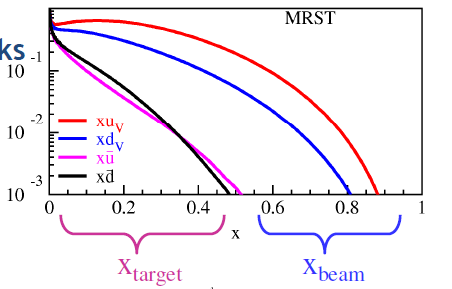 Follow-up experiment to FNAL E866 - main goal to extend measurements to higher x
E866 found a strong flavor asymmetry in the proton’s sea quarks, with a striking x dependence
Sea quarks generated perturbatively via gluon splitting should be flavor symmetric!
“Intrinsic” antiquarks?
120 GeV proton beam from FNAL Main Injector (E866: 800 GeV)
Reach higher x values
Also improved statistics: D-Y cross section ~1/s
E906
E866
Talk by Chiranjib Dutta, JC7 (Friday)
C. Aidala, DNP, October 29, 2011
10
E906/SeaQuest timeline
Fermilab Stage II approval in December 2008
Expect first beam in December 2011 (for 2 years of data collection)
Expt. Funded
Experiment 
Construction
Exp.                                     Experiment
Runs                                          Runs
Shutdown
2014
2015
2013
2012
2009
2011
2010
Beam: low intensity
high intensity
Oct 2011
Apparatus available for future programs at e.g. Fermilab, (J-PARC or RHIC)
 significant interest from collaboration for continued program:
Polarized beam in Main Injector
Polarized target
11
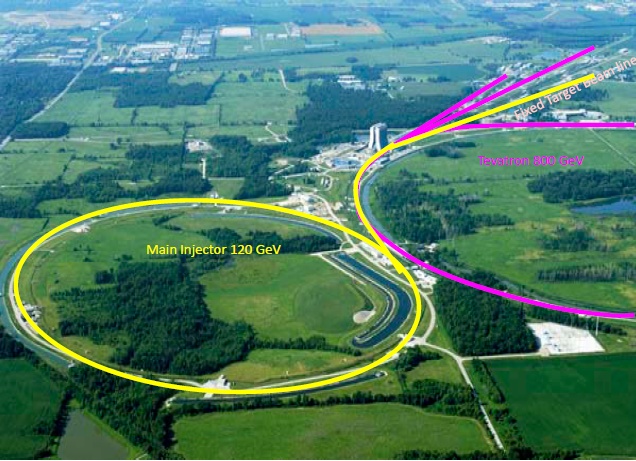 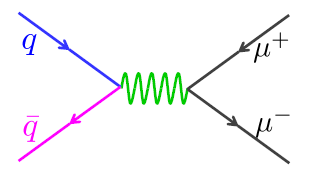 Summary
Drell-Yan process a means to probe the quark and antiquark distributions in hadrons
Data from earlier Drell-Yan experiments show interesting angular dependences  
Suggest correlations between transverse spin and momentum of quarks inside unpolarized hadrons
Parton dynamics within hadrons: a rich area of QCD that we’re only just starting to explore!
E906/SeaQuest at Fermilab will perform precision proton-induced Drell-Yan measurements on hydrogen, deuterium, and a variety of nuclear targets for antiquark x ~0.1-0.45
Data-taking will start in the upcoming months—stay tuned!
12
See also . . .
Talk JC7, Chiranjib Dutta – Light antiquark asymmetry in E906 Drell-Yan and prospects of polarized Drell-Yan at the Fermilab Main Injector

CEU poster, Mandi Crowder – Exploring the EMC effect and anti-shadowing at Fermilab E906/SeaQuest

CEU poster, Tyler Hague – Reconstructing Drell-Yan data at SeaQuest

CEU poster, Kristin Holz – Studying the light antiquark asymmetry in the nucleon sea with FNAL E906/SeaQuest

CEU poster, Andrew Miller – Gain matching and efficiency tests on double- and single-ended hodoscope arrays
C. Aidala, DNP, October 29, 2011
13
Fermilab E906/Drell-Yan Collaboration
Abilene Christian University
Donald Isenhower, Tyler Hague
Rusty Towell, Shon Watson

Academia Sinica
Wen-Chen Chang, Yen-Chu Chen 
Shiu Shiuan-Hal, Da-Shung Su

Argonne National Laboratory
John Arrington, Don Geesaman* 
Kawtar Hafidi, Roy Holt, Harold Jackson 
David Potterveld, Paul E. Reimer*  
Josh Rubin

University of Colorado
Ed Kinney, J. Katich, Po-Ju Lin

Fermi National Accelerator Laboratory
Chuck Brown, David Christian

University of Illinois
Bryan Dannowitz, Markus Diefenthaler Dan Jumper, Bryan Kerns, Naomi C.R Makins, R. Evan McClellan, Jen-Chieh Peng
National Kaohsiung Normal University
Rurngsheng Guo, Su-Yin Wang

University of New Mexico
Imran Younus
RIKEN
Yoshinori Fukao, Yuji Goto, Atsushi Taketani, Manabu Togawa

Rutgers University
Lamiaa El Fassi, Ron Gilman, Ron Ransome, Brian Tice, Ryan Thorpe Yawei Zhang

Tokyo Institute of Technology
 Shou Miyasaka, Ken-ichi Nakano Florian Saftl, Toshi-Aki Shibata

Yamagata University
 Yoshiyuki Miyachi
KEK
Shinya Sawada

Ling-Tung University
Ting-Hua Chang

Los Alamos National Laboratory
Christine Aidala, Gerry Garvey,  Lei Guo, Xiaodong Jiang, Mike Leitch, Han Liu, Kun Liu, Ming Liu, Pat McGaughey, Joel Moss, Andrew Puckett

University of  Maryland
Betsy Beise, Kaz Nakahara

University of Michigan
Chiranjib Dutta, 
Wolfgang Lorenzon, Uttam Paudel, Richard Raymond Qu Zhongming

*Co-Spokespersons
Collaboration contains many of the E866/NuSea groups and several new groups (total 17 groups as of October 2011)
14
C. Aidala, DNP, October 29, 2011
14
Extra material
C. Aidala, DNP, October 29, 2011
15
Dilepton pair production
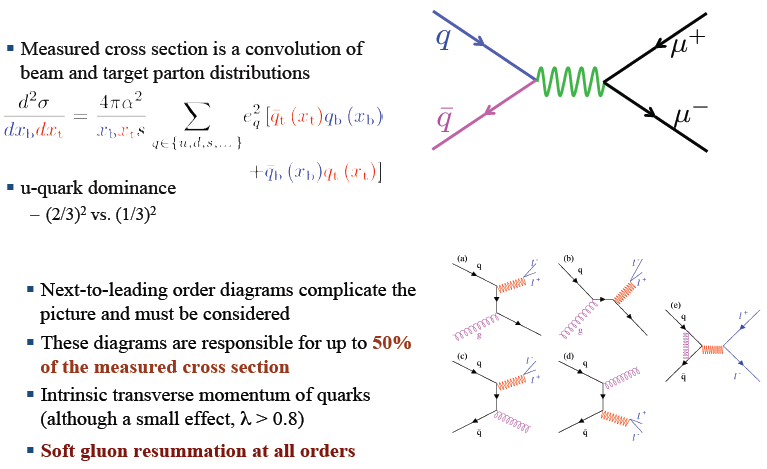 C. Aidala, DNP, October 29, 2011
16
4.9m
E906 Drell-Yan spectrometer
Station 3
(Hodoscope array, drift chamber track.)
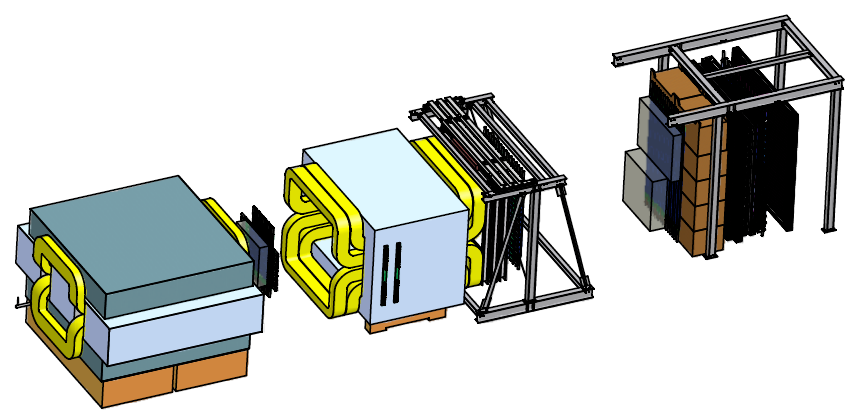 25m long
Station 1
(hodoscope array,
MWPC track.)
Iron Wall
(Hadron absorber)
Station 4
(hodoscope array, prop tube track.)
KTeV Magnet
(Mom. Meas.)
Station 2
(hodoscope  array, drift chamber track.)
Solid Iron Magnet
(focusing magnet, hadron absorber and beam dump)
Targets
(liquid H2, D2, and solid targets)
17
C. Aidala, DNP, October 29, 2011
E906 Drell-Yan spectrometer:Reduce, Reuse, Recycle!
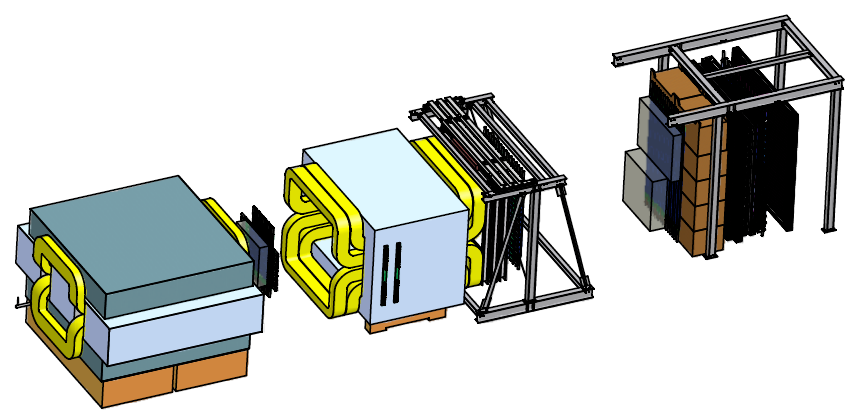 St. 4 Prob Tubes: Homeland Security via Los Alamos
 St. 3 & 4 Hodo PMTs: E866, HERMES, KTeV
 St. 1 & 2 Hodoscopes: HERMES
 St. 2 Support Structure: KTeV
 St. 2 & 3 tracking: E866
 Target Flasks: E866
 Cables: KTeV
Hadron Absorber: FNAL
 Shielding blocks: FNAL old beamline
 2nd Magnet: KTeV mom analysis magnet
 Solid Fe Magnet Coils: E866 SM3 Magnet
 Solid Fe Magnet FLUX Return Iron: E866 SM12 Magnet
18
C. Aidala, DNP, October 29, 2011
E906 hall from above
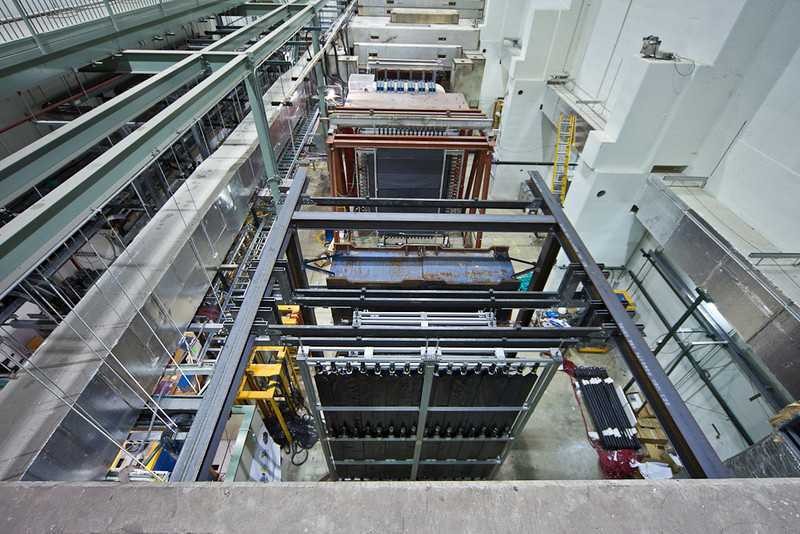 C. Aidala, DNP, October 29, 2011
19
LANL: Station 4 tracking plane
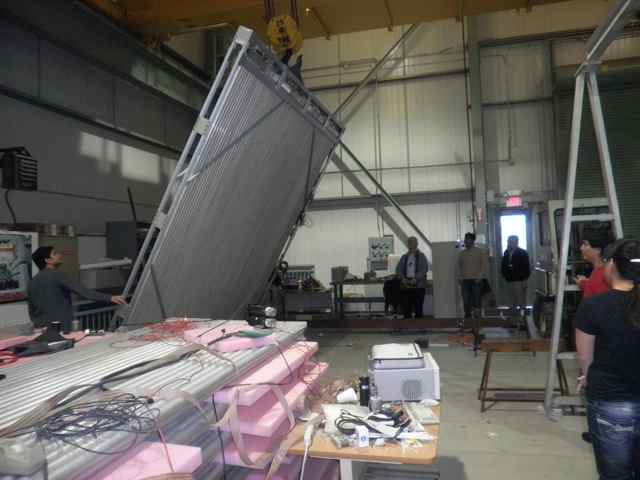 Assembled from old proportional tubes scavenged from LANL threat reduction experiments!
C. Aidala, DNP, October 29, 2011
20
Angular dependences for pion-induced D-Y from E615
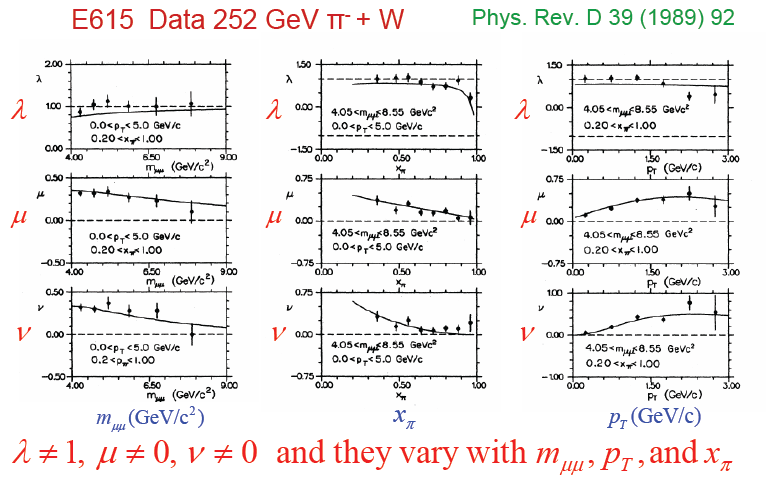 C. Aidala, DNP, October 29, 2011
21
Fixed-target Drell-Yan:  What we really measure
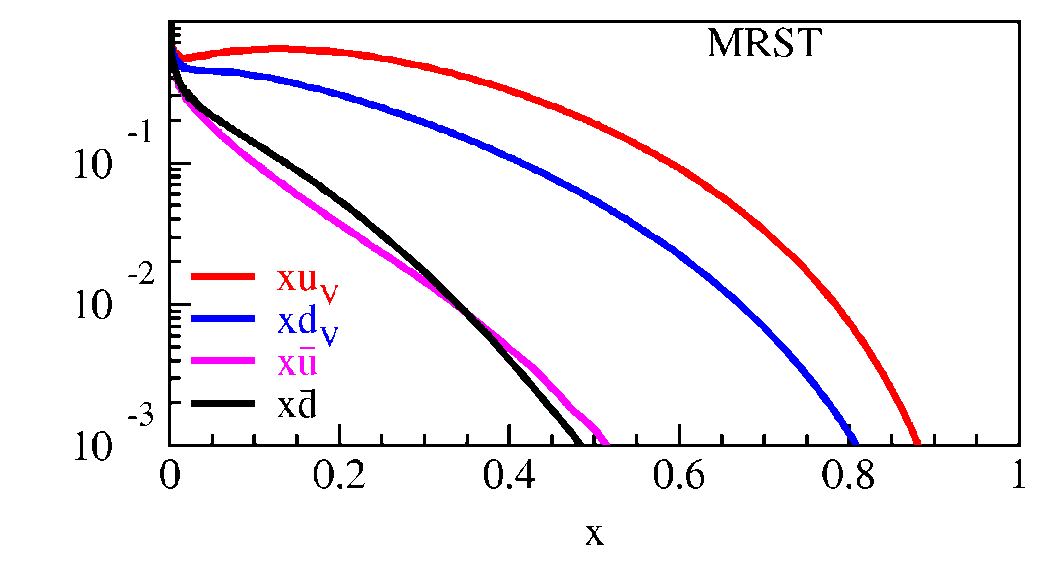 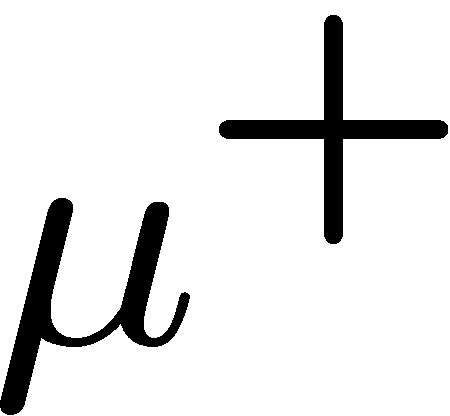 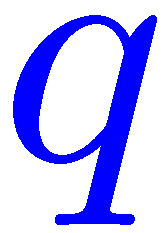 Measure yields of +- pairs from different  targets
Reconstruct p , M2= xbxts
Determine xb, xt
Measure differential cross section


Fixed target kinematics and detector acceptance give xb > xt
xF = 2p||/s1/2 ≈ xb – xt
Beam valence quarks probed at high x
Target sea quarks probed at low/intermediate x
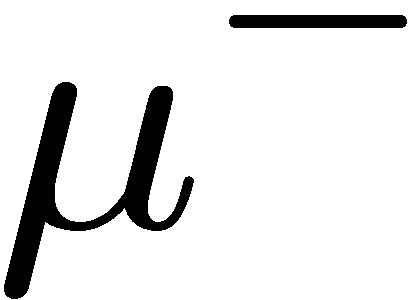 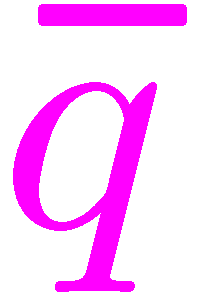 xtarget
xbeam
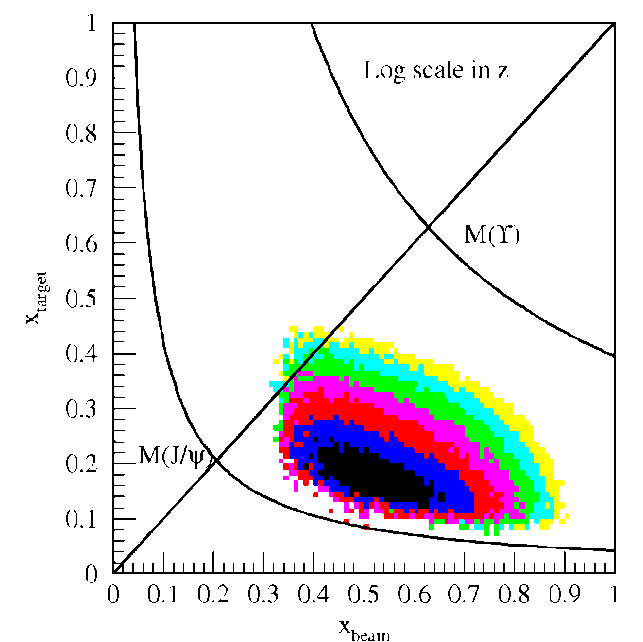 E906 Spect. 
Monte Carlo
22
C. Aidala, DNP, October 29, 2011
[Speaker Notes: Determine mass and momentum of virtual photon
Determine momentum fraction x_b and x_t of partons in beam and target
Measure absolute differential cross section
Sensitivity of D-Y process to anti-quark distribution of target or beam clear from examining diff. cross section
At large x, parton distributions are dominated by valence distributions, at small x by sea distributions
So in limit of large x_b and small x_t, cross section is dominated by first term -> providing direct sensitivity to antiquark sea of target nuclei
So if we just have to design the right experiment: This is E906.]
SeaQuest: Drell-Yan acceptance
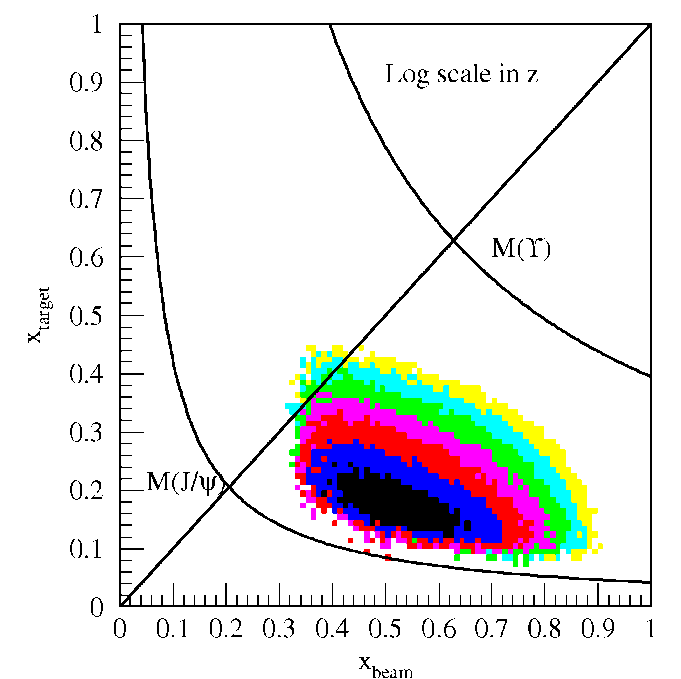 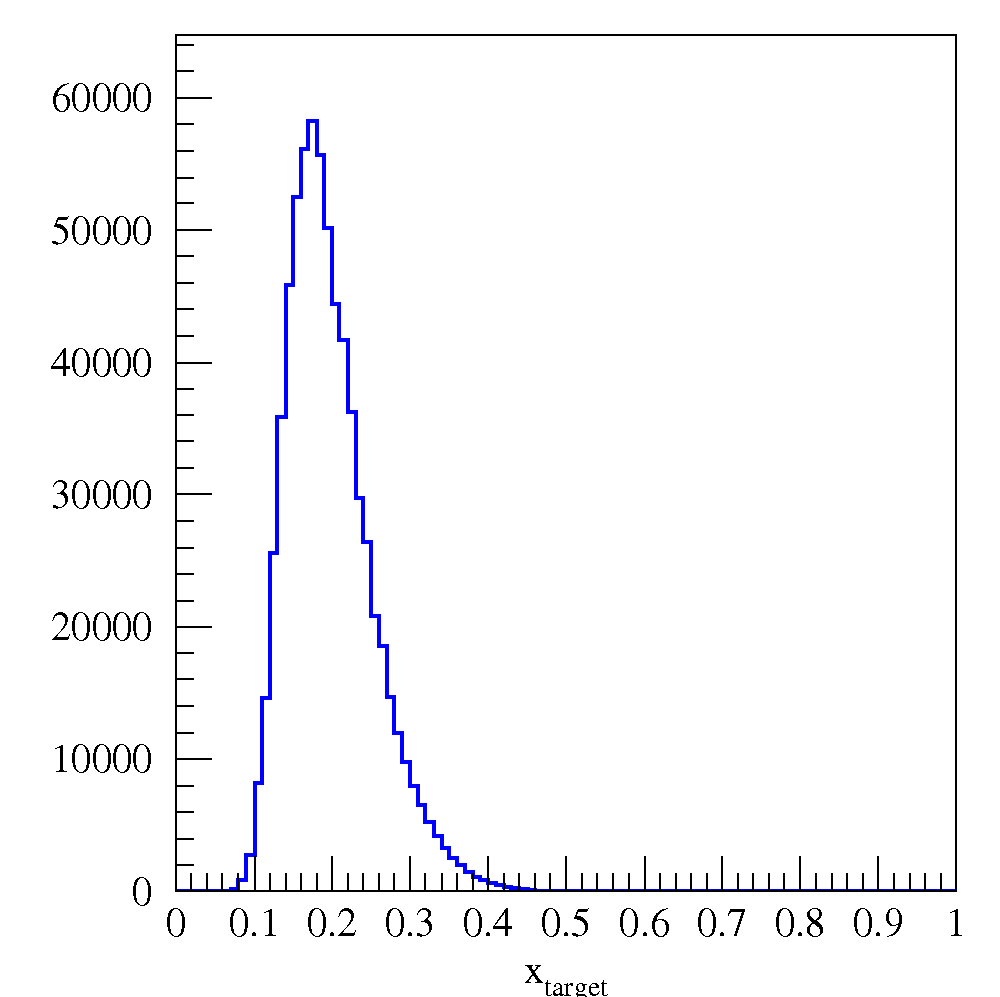 Programmable trigger removes likely J/ events
Transverse momentum acceptance to above 2 GeV
Spectrometer could also be used for J/ studies
xtarget
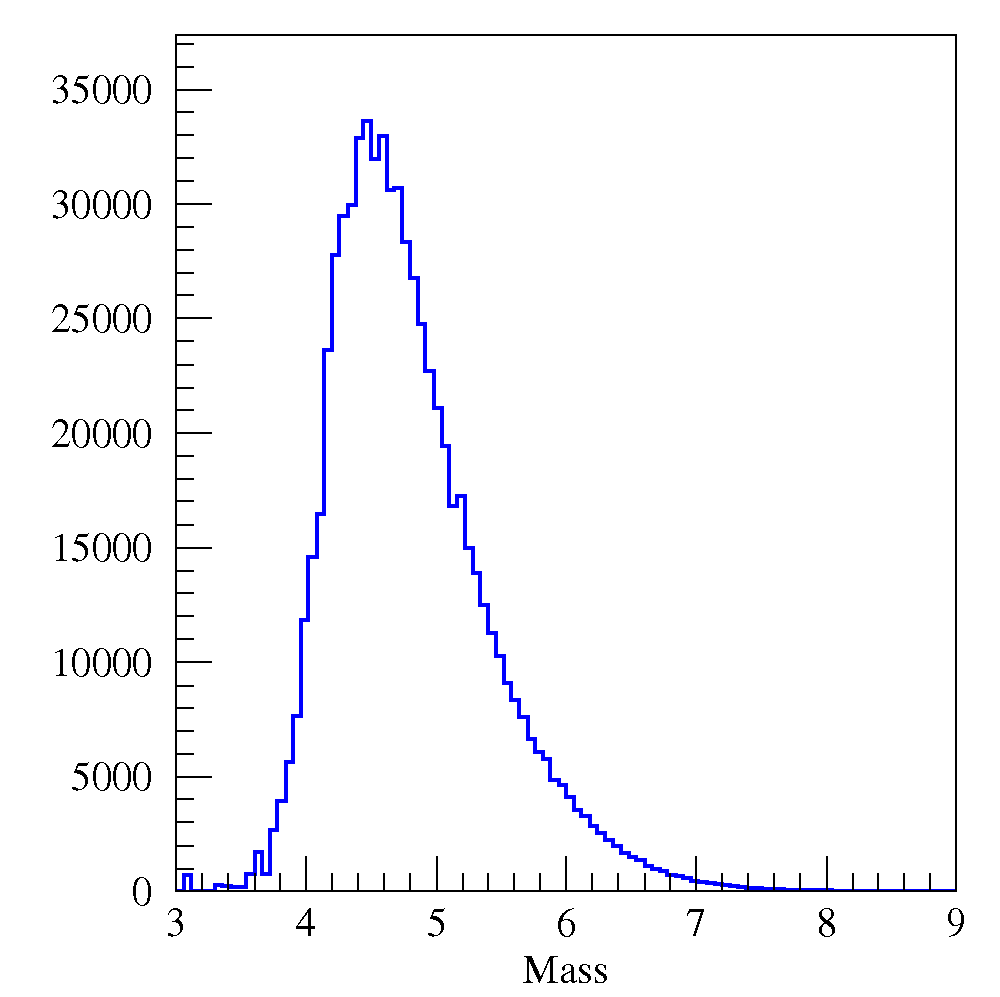 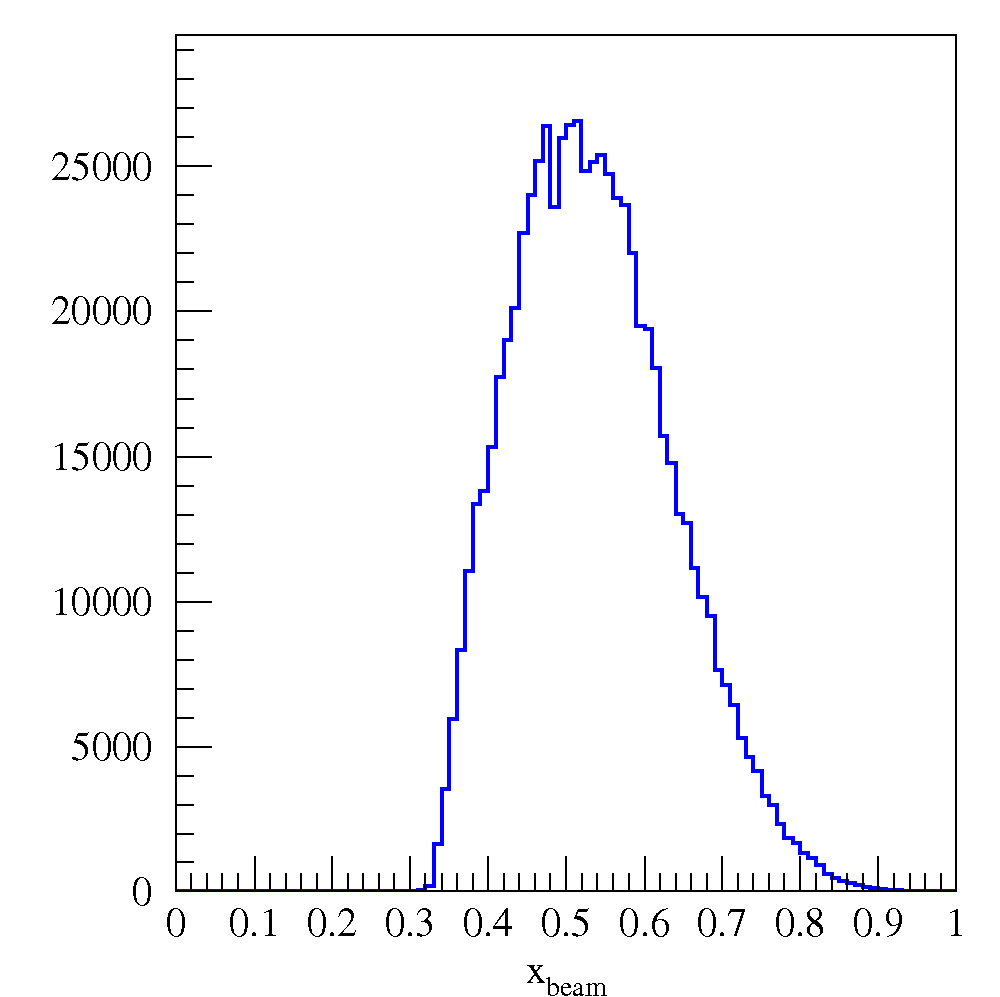 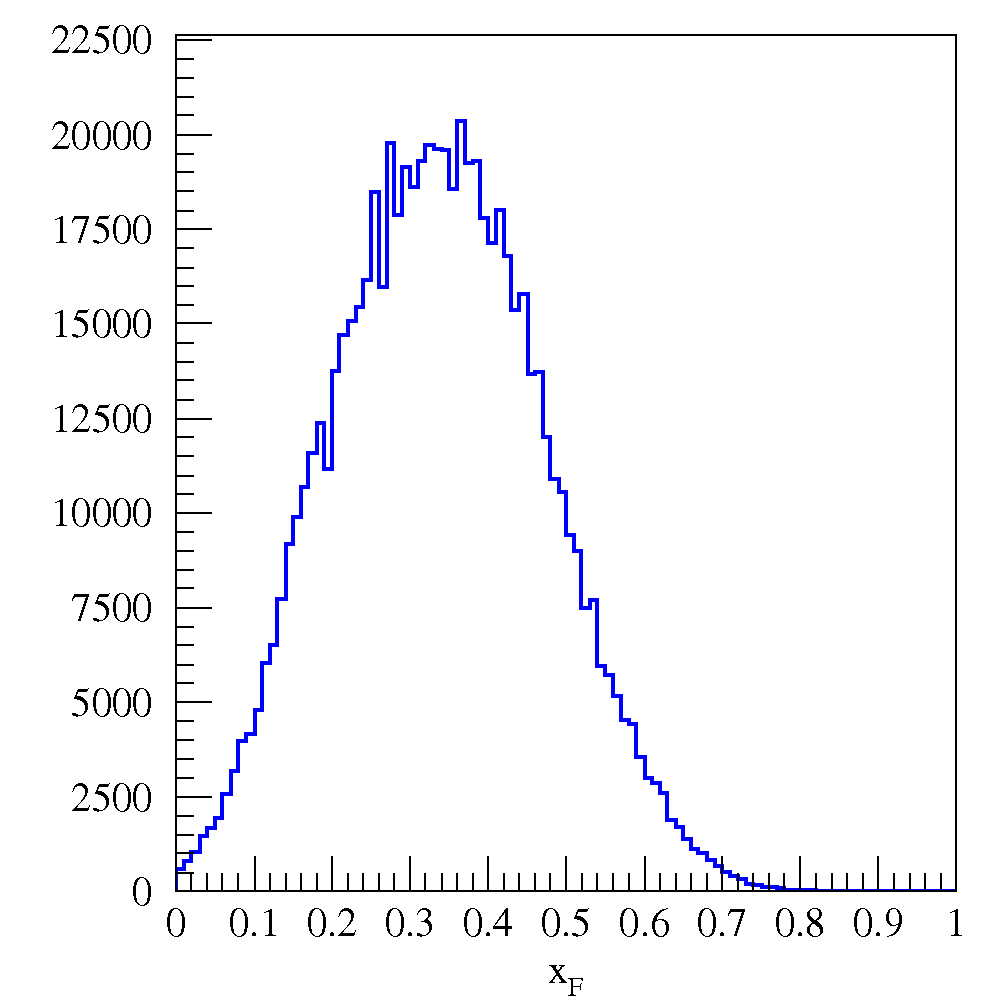 xbeam
xF
Mass
23
C. Aidala, DNP, October 29, 2011
Detector resolution
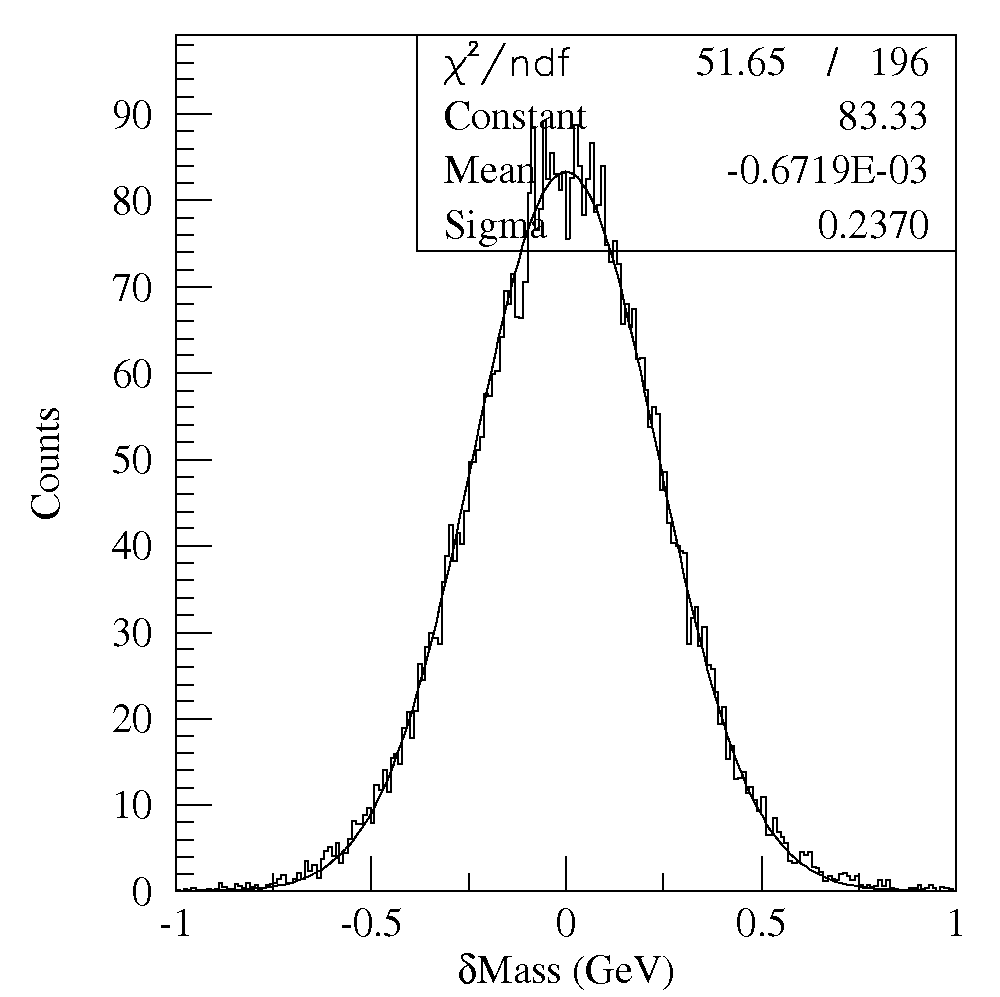 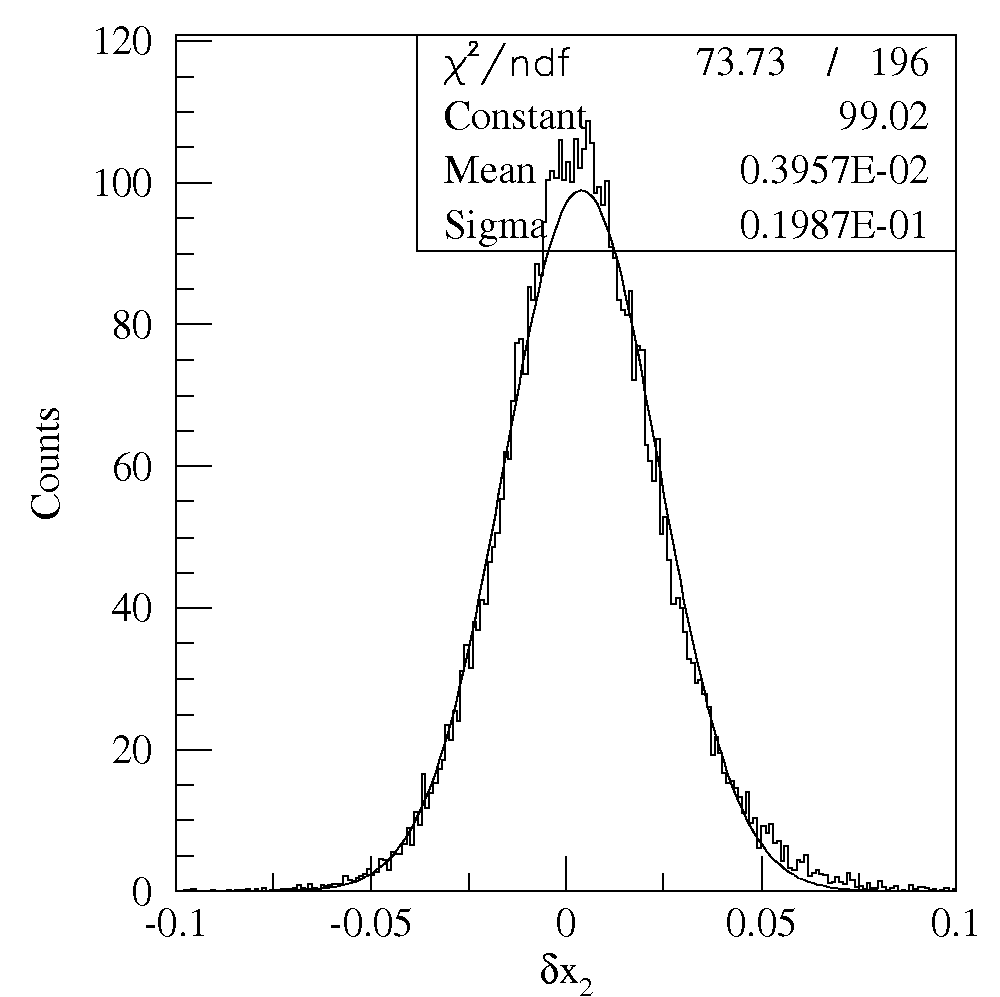 0.04 x2 Res.
240 MeV 
Mass Res.
Triggered Drell-Yan events
24
C. Aidala, DNP, October 29, 2011
Azimuthal dependence of Drell-Yan cross section in terms of transverse-momentum-dependent distributions
Arnold, Metz, Schlegel, PRD79, 034005 (2009)
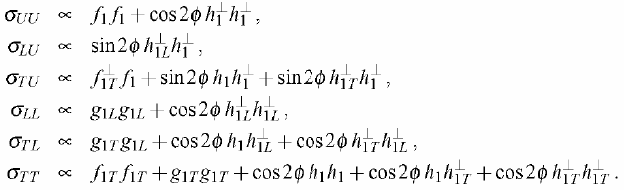 C. Aidala, DNP, October 29, 2011
25
Evidence for variety of spin-momentum correlations in proton, and in process of hadronization!
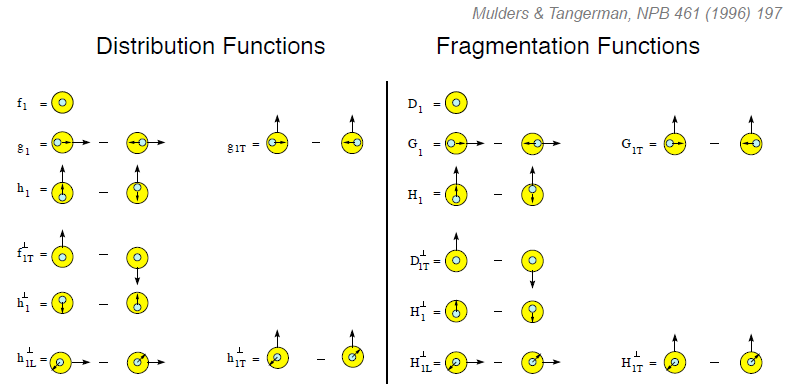 Worm gear
Collinear
Collinear
Transversity
Measured non-zero!
Sivers
Polarizing FF
Boer-Mulders
Collins
Pretzelosity
Worm gear
C. Aidala, DNP, October 29, 2011
26
Cos2f dependences in semi-inclusive DIS
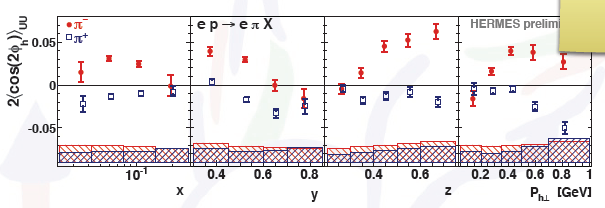 Sensitive to Boer-Mulders TMD pdf x Collins TMD FF
 Difference for positive and negative pions indicates that 
higher-twist QCD effects don’t play a large role
C. Aidala, DNP, October 29, 2011
27
Boer-Mulders fits to NA10 data
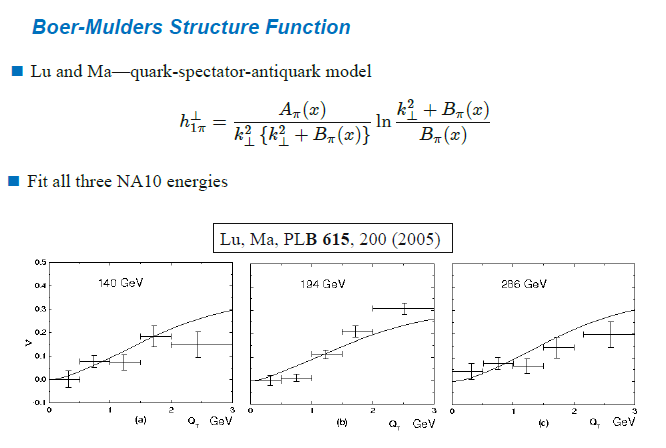 C. Aidala, DNP, October 29, 2011
28
Other explanations of cos2f dependence:Higher-twist effects in pion not large enough
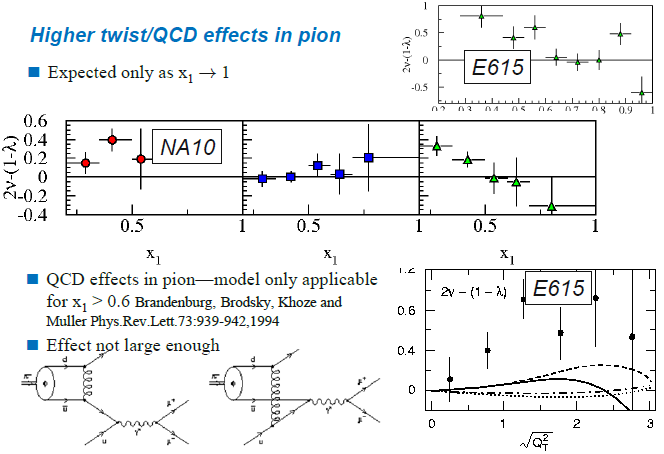 C. Aidala, DNP, October 29, 2011
29
Other explanations of cos2f dependence:QCD vacuum effect would be for valence and sea
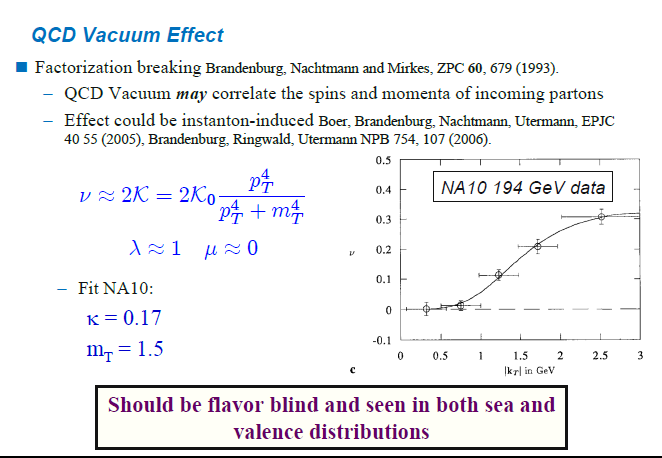 C. Aidala, DNP, October 29, 2011
30
Polarized Drell-Yan at Fermilab Main Injector
Polarize beam in Main Injector – Proposal submitted to Fermilab management September 2011






Use SeaQuest dimuon spectrometer
 fixed target experiment
 luminosity: Lav = 3.4 x 1035 /cm2/s
Iav = 1.6 x 1011 p/s (=26 nA)
Np= 2.1 x 1024 /cm2  
 approved for 2-3 years of running: 3.4 x 1018 pot
 by 2015: fully understood, optimized for Drell-Yan, and ready to take pol. beam
arXiv:1110.3042
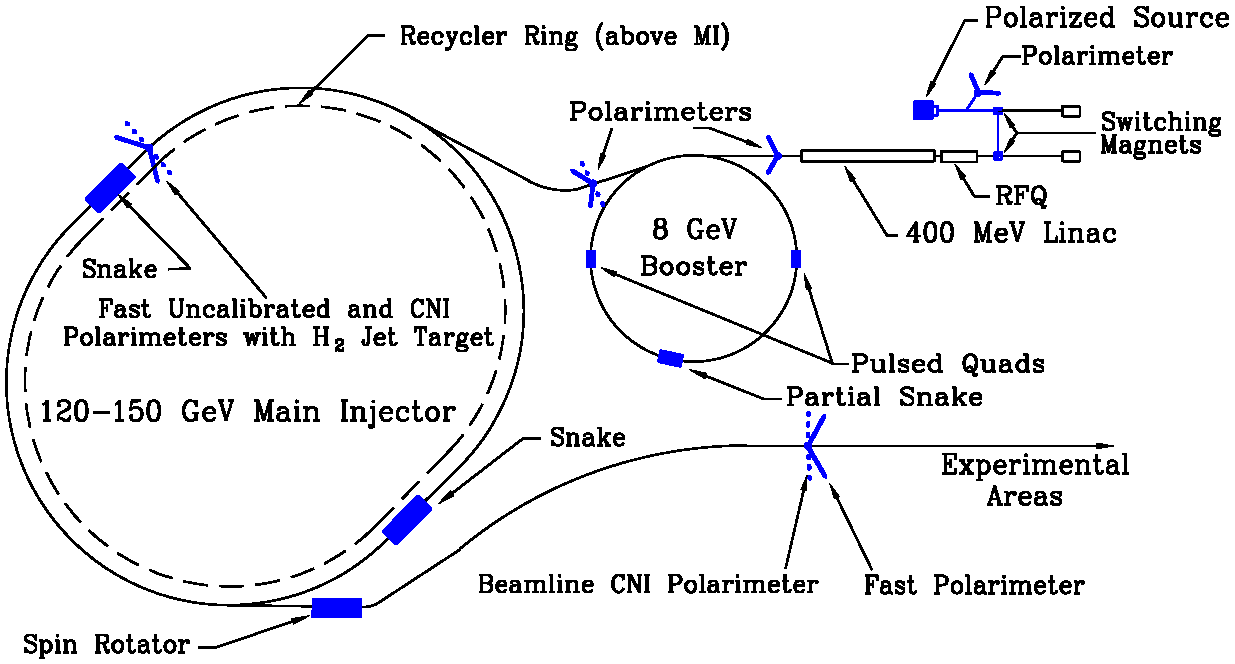 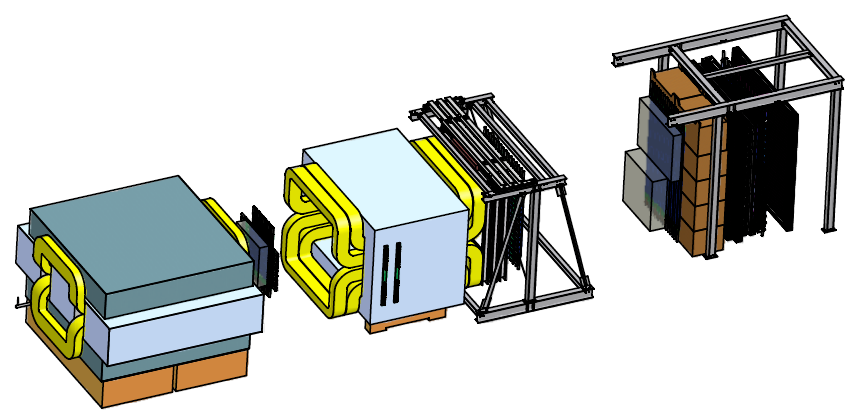 31
C. Aidala, DNP, October 29, 2011
Modified universality of T-odd transverse-momentum-dependent distributions: Color in action!
DIS: attractive final-state int.
Drell-Yan: repulsive initial-state int.
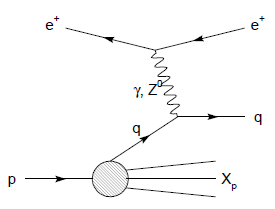 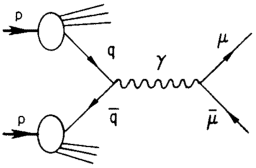 Some DIS measurements already exist.  A polarized Drell-Yan measurement will be a crucial test of our understanding of QCD!
As a result:
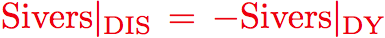 C. Aidala, DNP, October 29, 2011
32